ONA TILI
6- sinf
MAVZU: RAVISHDOSH. RAVISHDOSHLARNING MA’NO TURLARI
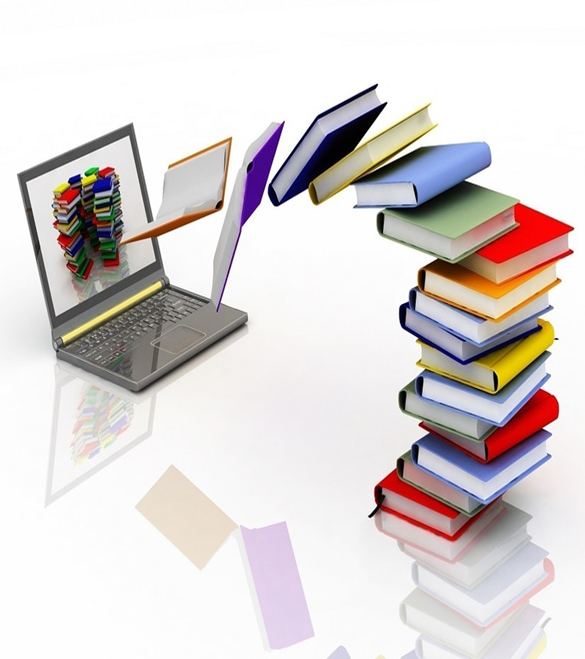 TOPSHIRIQ
Quyida berilgan gaplar tarkibidagi ajratib ko‘rsatilgan fe’llarni  tarkibiy qismlarga ajrating.
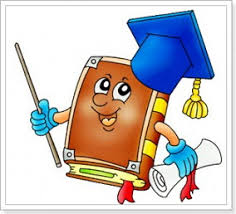 1.	Sochlarimni silab-siypalab,
Baxting bor deb esadi yellar. 
                  (Hamid Olimjon)
2. Bolta tushguncha, to‘nka dam olar.                          
                                               (Maqol) 
3. Tong otgach, yo‘lga tushdik.
BILIB OLING!
Fe’lning ravishga xoslangan shakli ravishdosh deyiladi.
  Ravishdoshlar  harakatning belgisini bildirishi bilan ravishga o‘xshaydi. Ravishdosh ham ravish kabi fe’lga bog‘lanib, uning belgisini bildiradi.   
  Solishtiring: piyoda (ravish) keldi, shoshilib (ravishdosh) keldi.
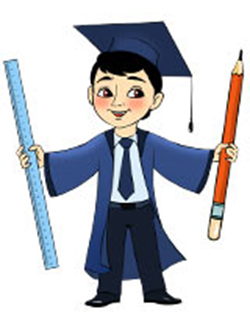 TOPSHIRIQ
qachon?
qachon?
nima uchun?
qay holda?
nima sababdan?
nima uchun?
TOPSHIRIQ
o‘ylay-o‘ylay tolmoq
ko‘rgani bormoq
musiqa tingach
yugurib kelmoq
suvga tikilgancha o‘ylanib qoldi
qorong‘i tushguncha
qo‘rqib kirmadi
-(i)b,  -a//-y
harakatning holatini, ba’zan payt, sababini anglatadi
-gancha 
(-kancha, -qancha)
harakatning holatini anglatadi
-gach  
(-kach, 
-qach)
harakatning paytini anglatadi
-guncha 
(-kuncha, -quncha)
-gani 
(-kani, 
-qani, 
-gali)
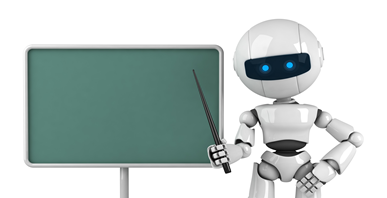 ko‘rgani,
ekkani,
olgani...
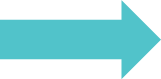 harakatning maqsadini anglatadi
166- mashq
168- mashq
payt
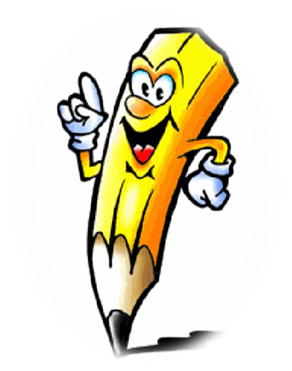 1. Aslida, qosh qorayguncha yetib olish kerak. (Omon Muxtor) 

2. Tog‘ga yetgach, qo‘ylarni o‘z holiga tashlab qo‘ydi. (Tog‘ay Murod)
............................
payt
............
168- mashq
holat
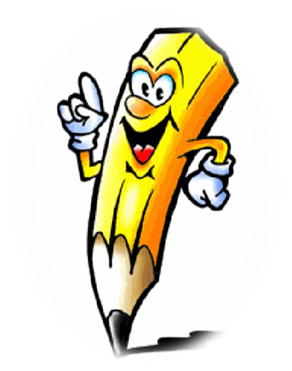 3. Gapni bilib-bilmay gapirmaslik kerak. 
 (U. Hamdamov) 

4. Yodgor kelib-kelmay hasharni adog‘iga yetkazdi. (G‘afur G‘ulom)
.................
payt
.................
Mustaqil bajarish uchun topshiriq:
165-mashq.  “Mening orzum” mavzusida bog‘lanishli matn tuzing. Unda ishtirok etgan fe’llarning qanday shaklda ekanligini ayting.
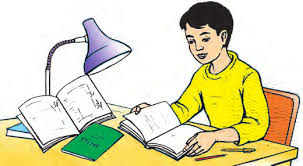